δελτίο καιρού
βρέχει
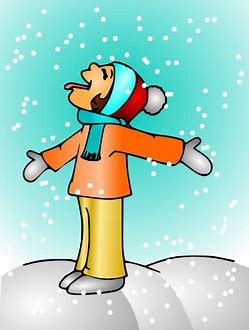 χιονίζει
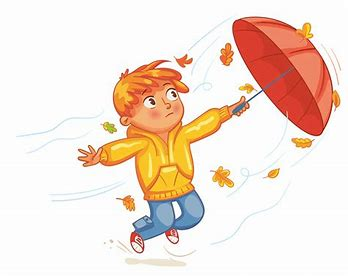 φυσάει
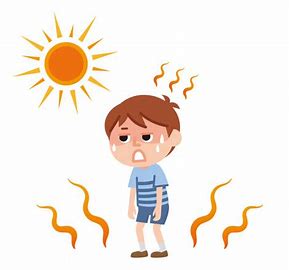 κάνει ζέστη
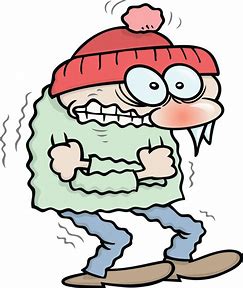 κάνει κρύο
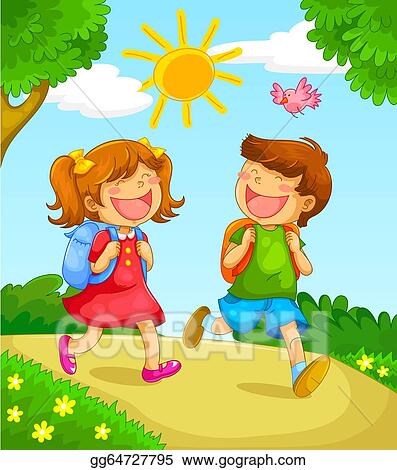 έχει ήλιο
έχει  λιακάδα
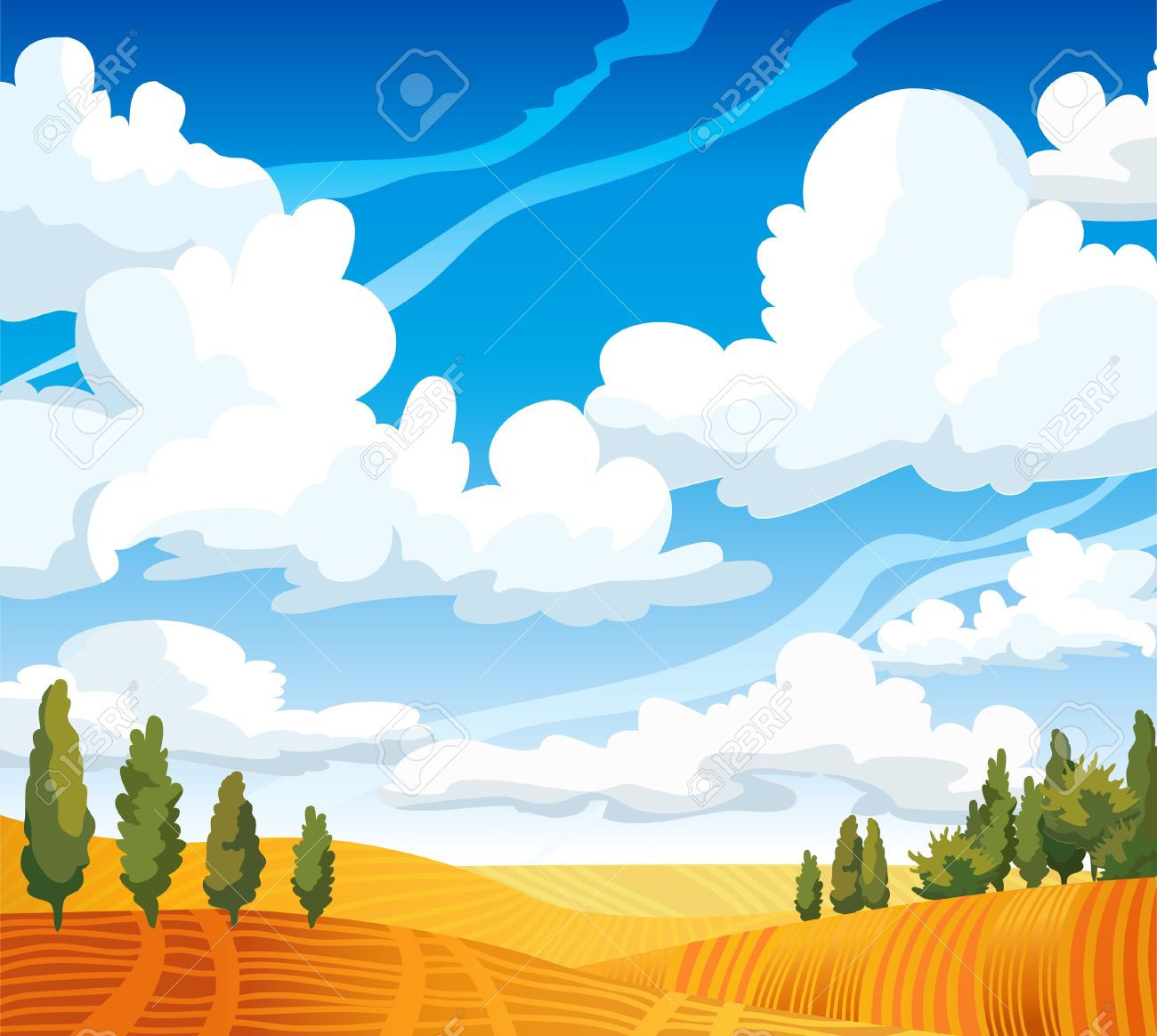 έχει σύννεφα
Παιχνίδι  εξαφάνισης
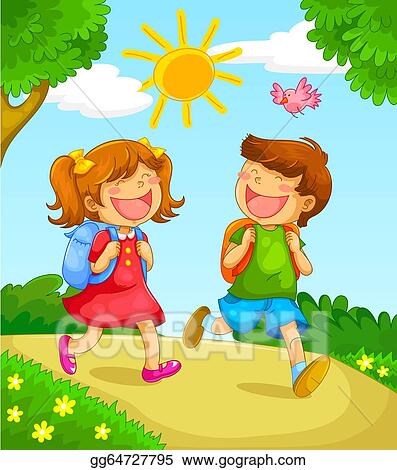 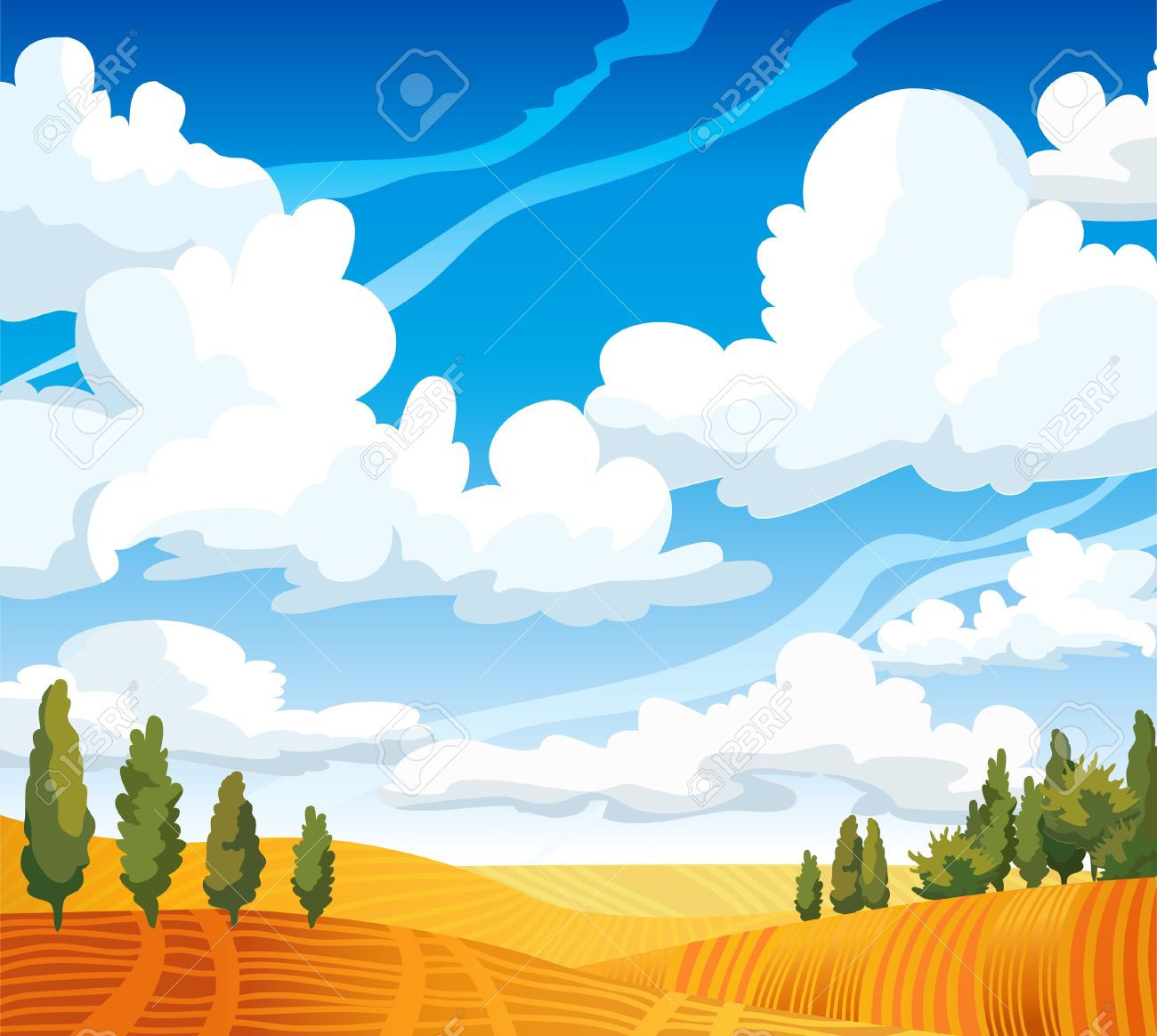 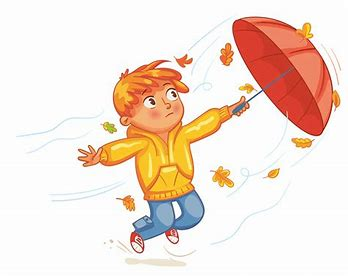 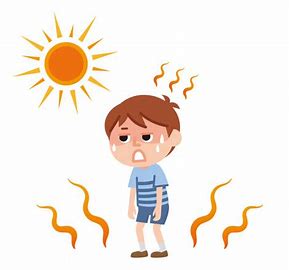 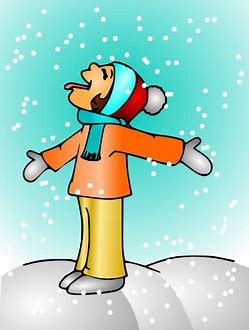 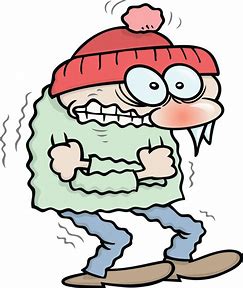 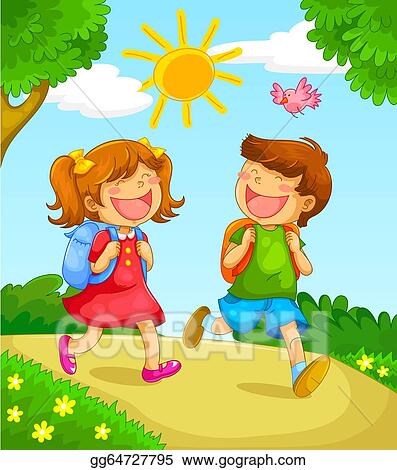 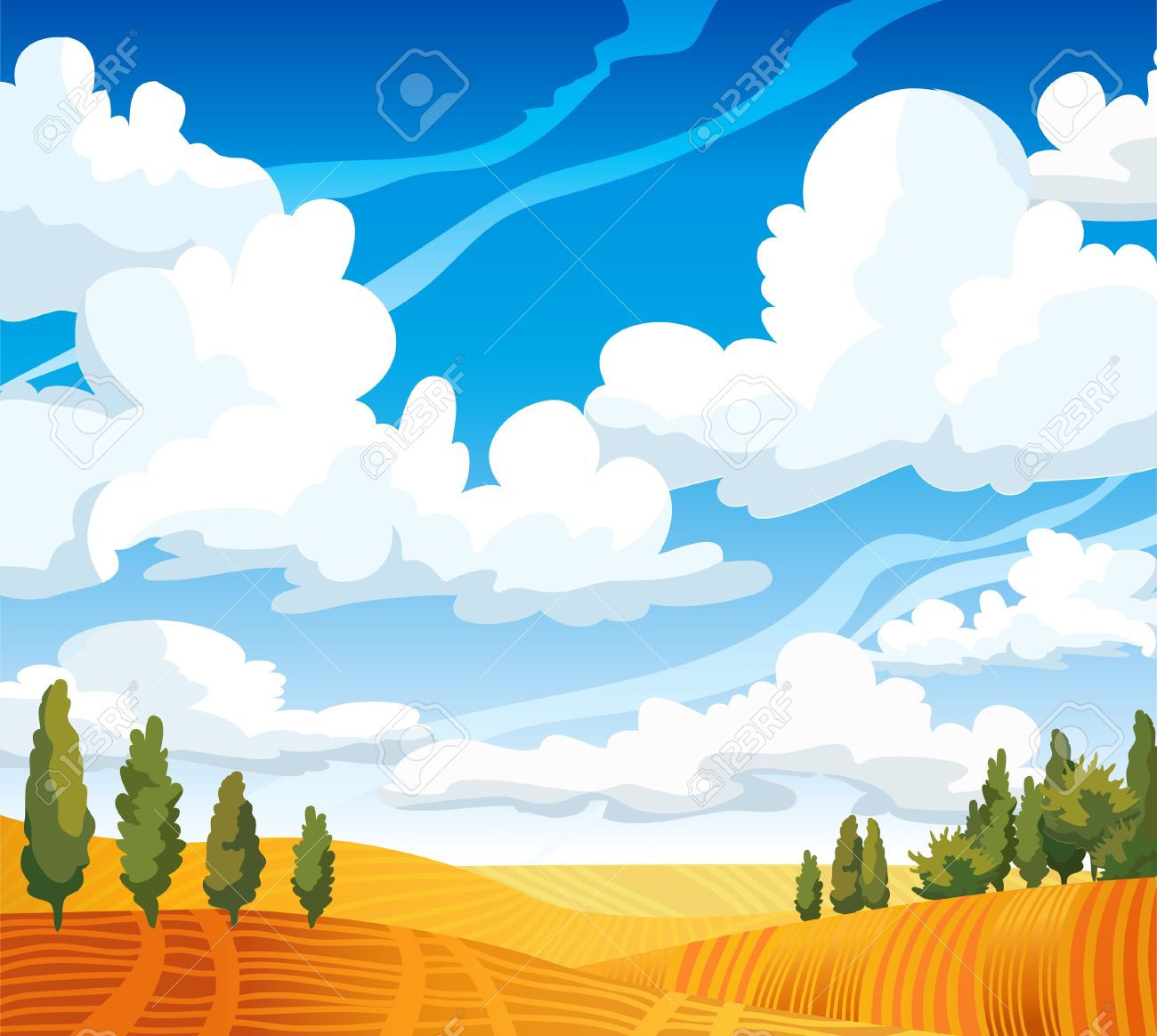 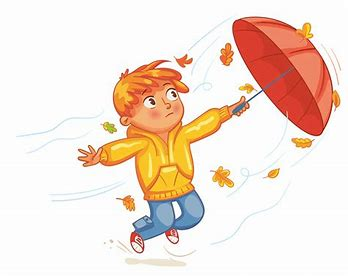 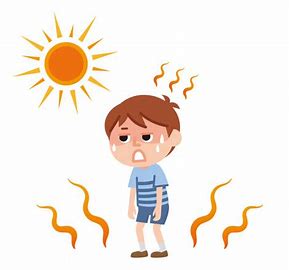 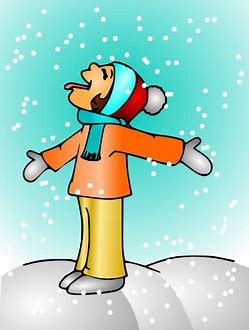 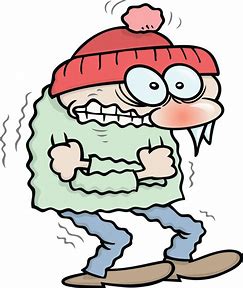 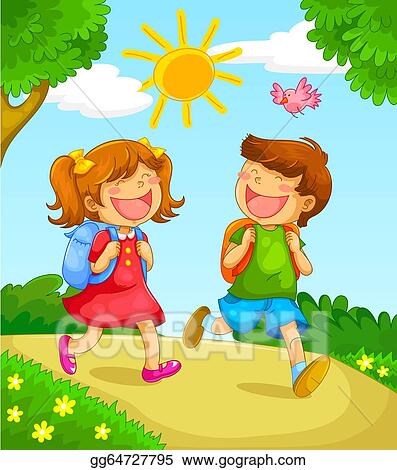 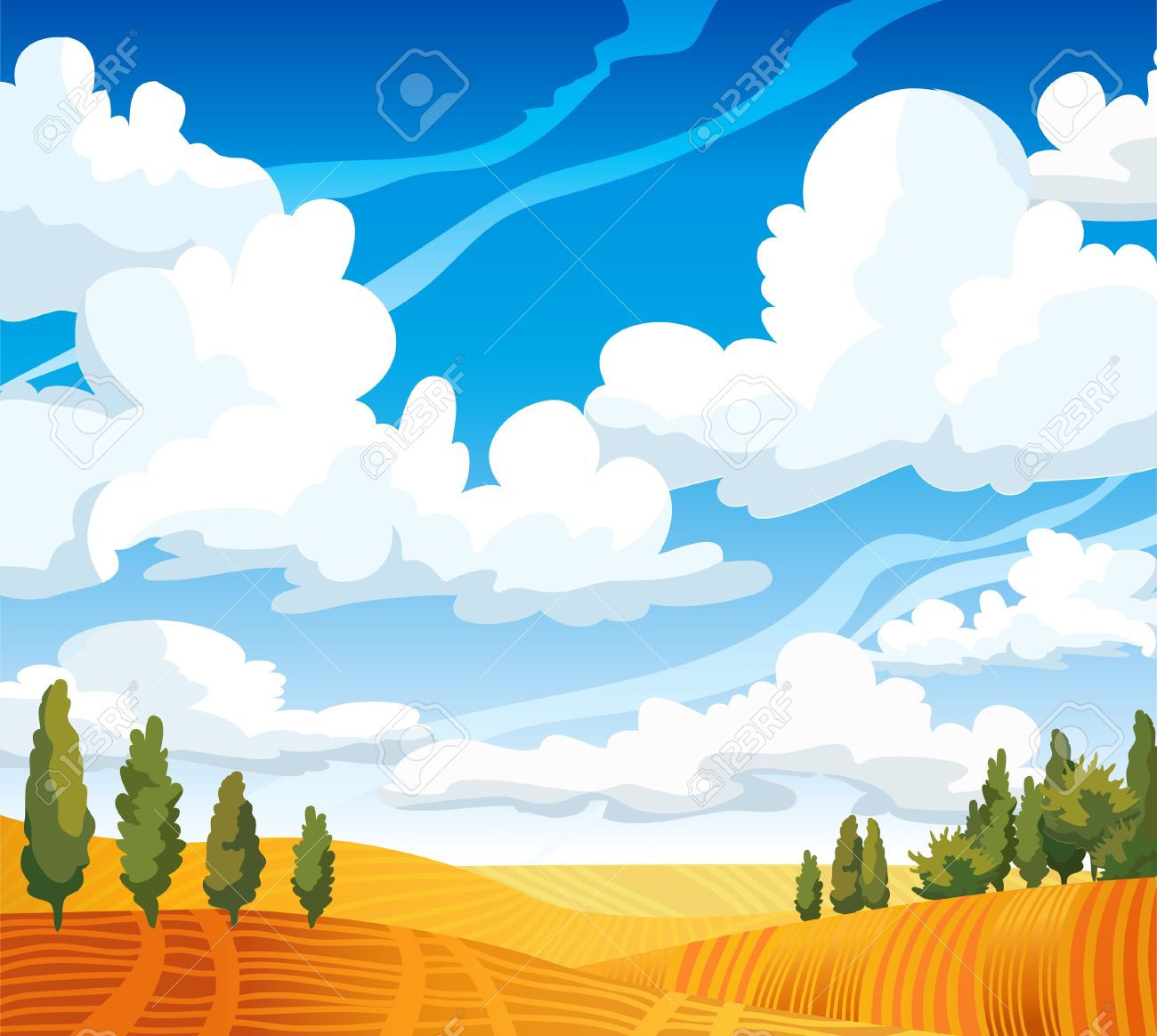 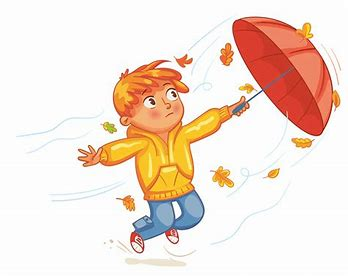 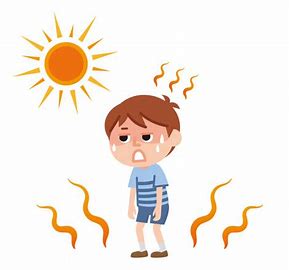 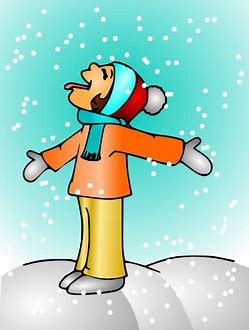 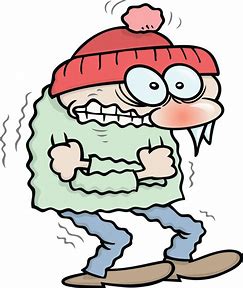 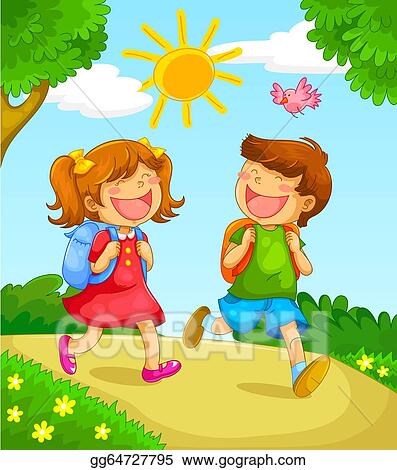 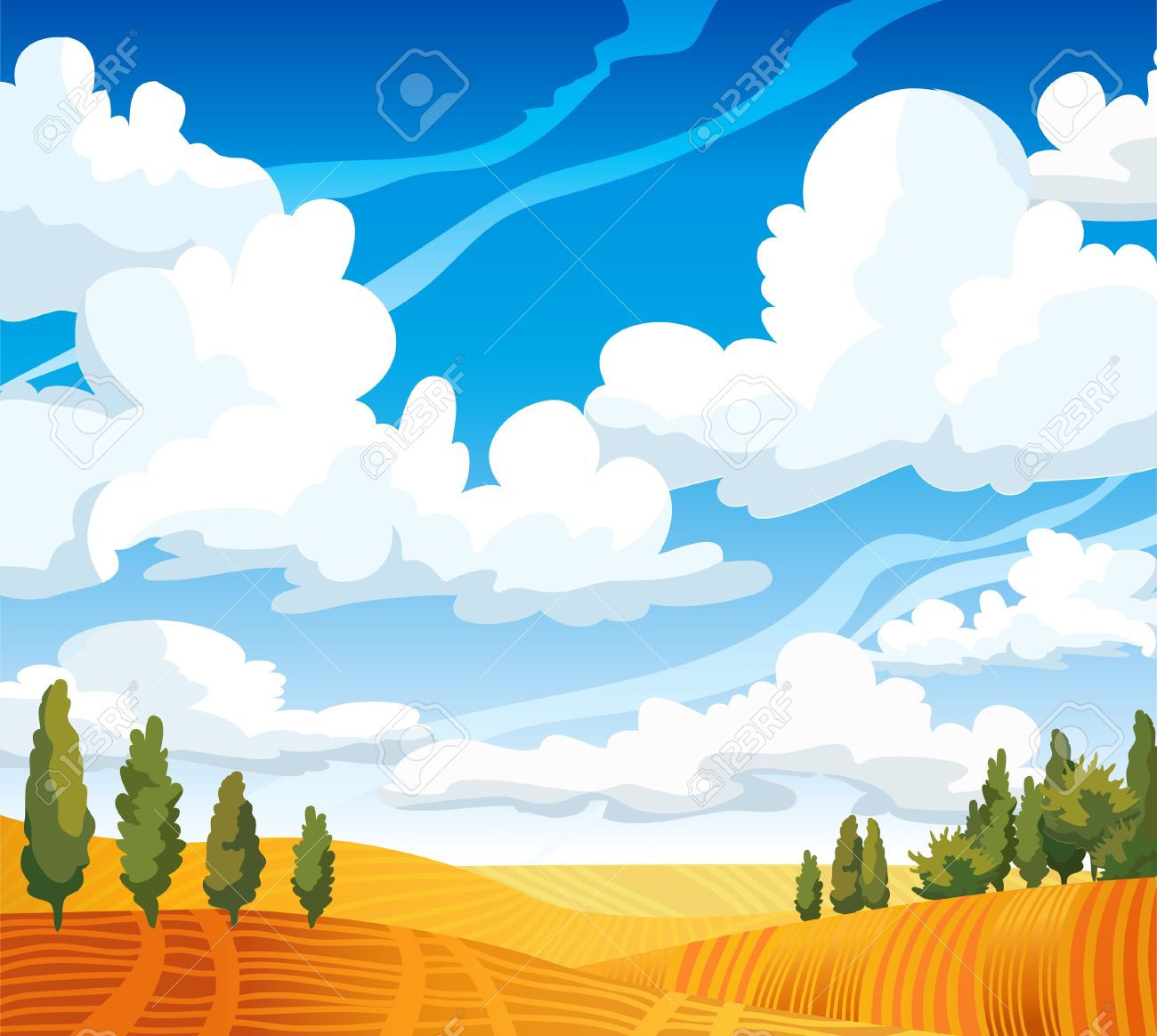 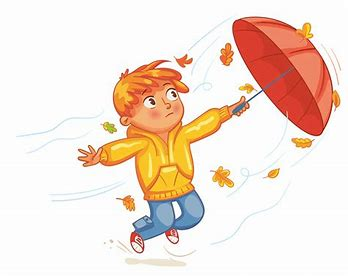 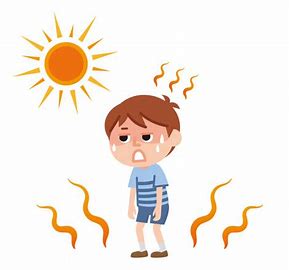 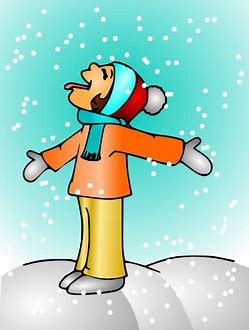 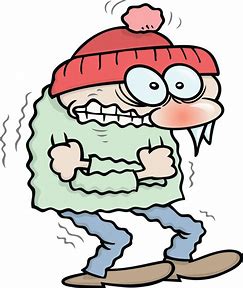 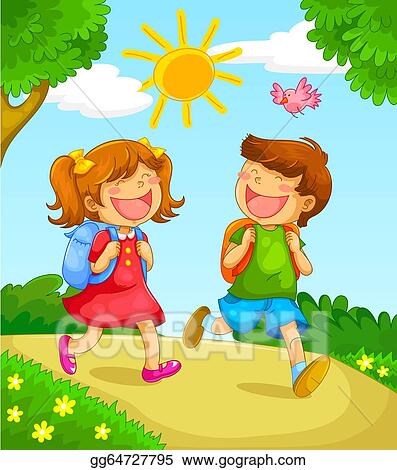 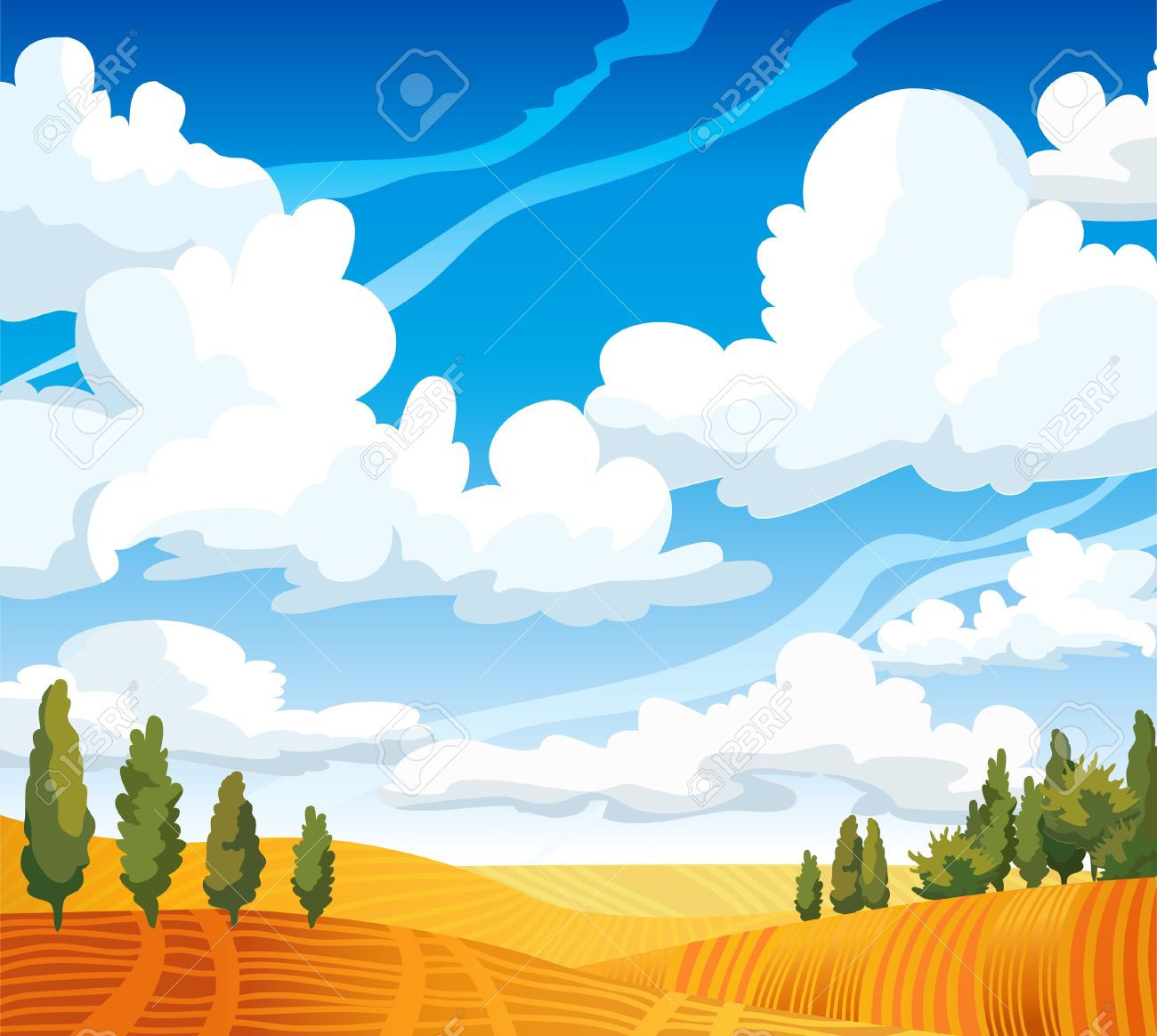 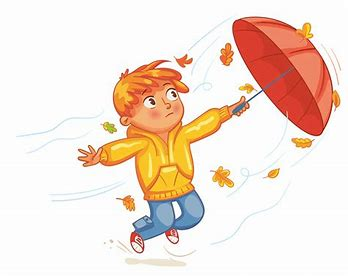 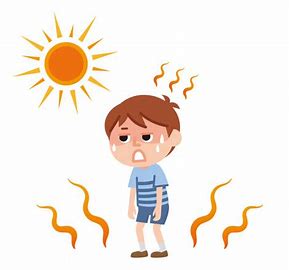 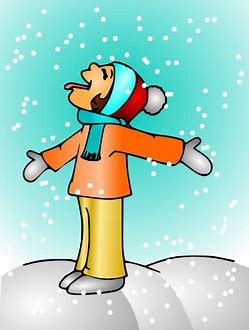 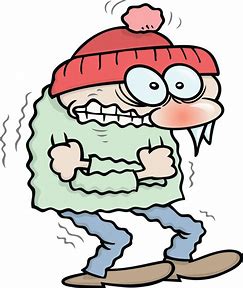 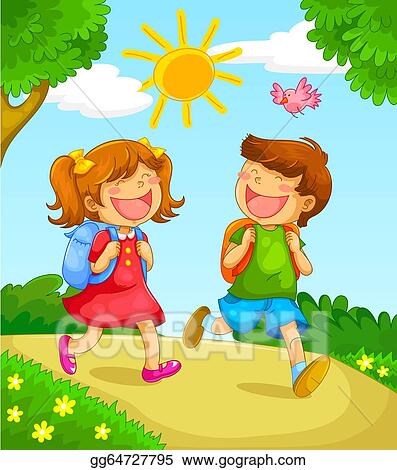 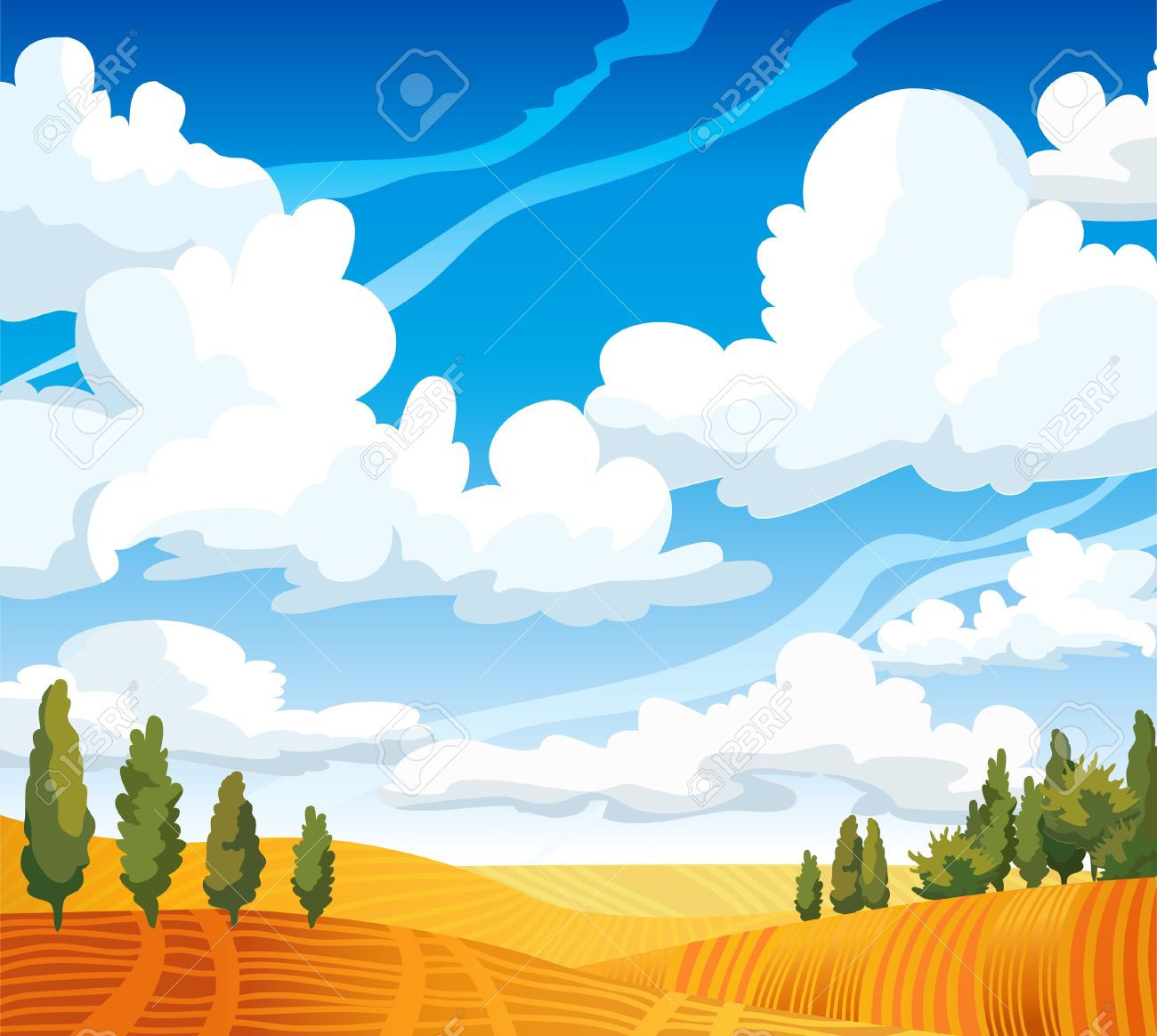 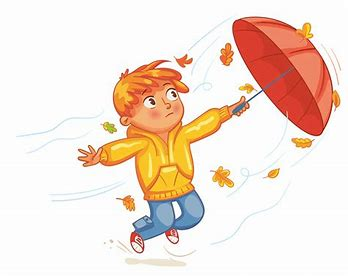 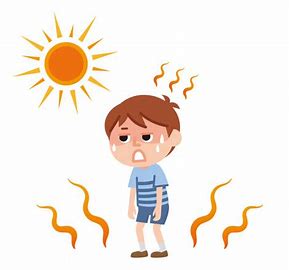 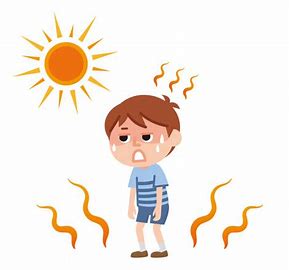 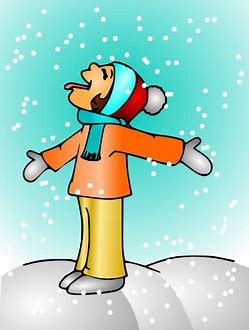 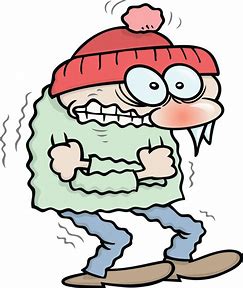 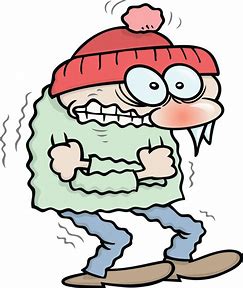 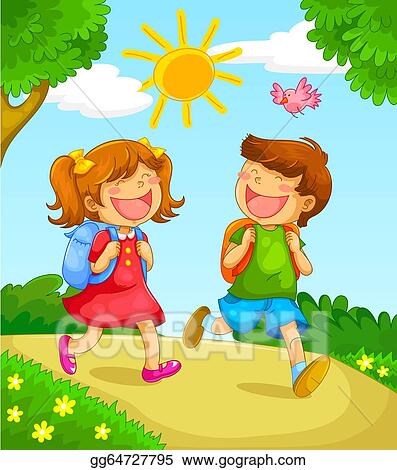 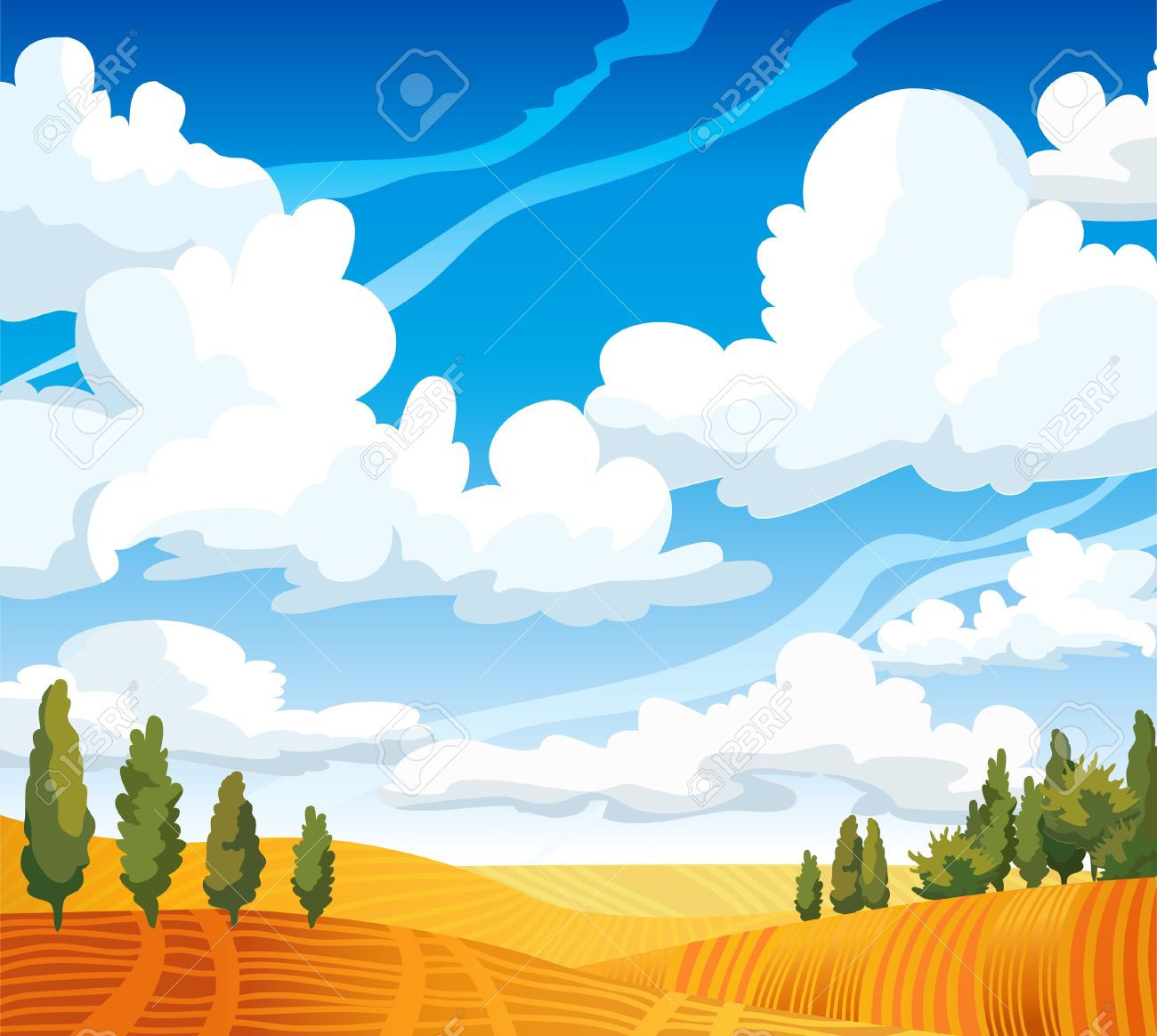 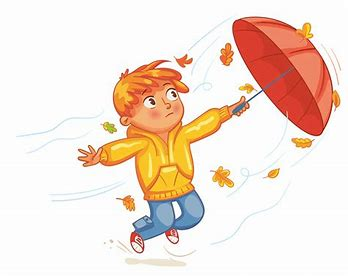 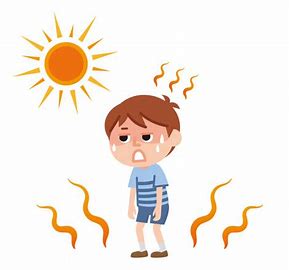 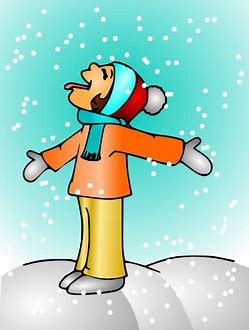 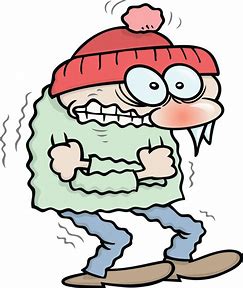 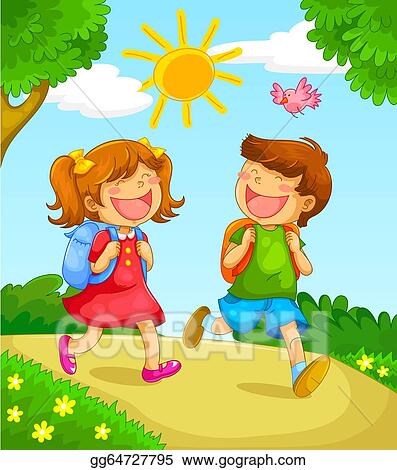 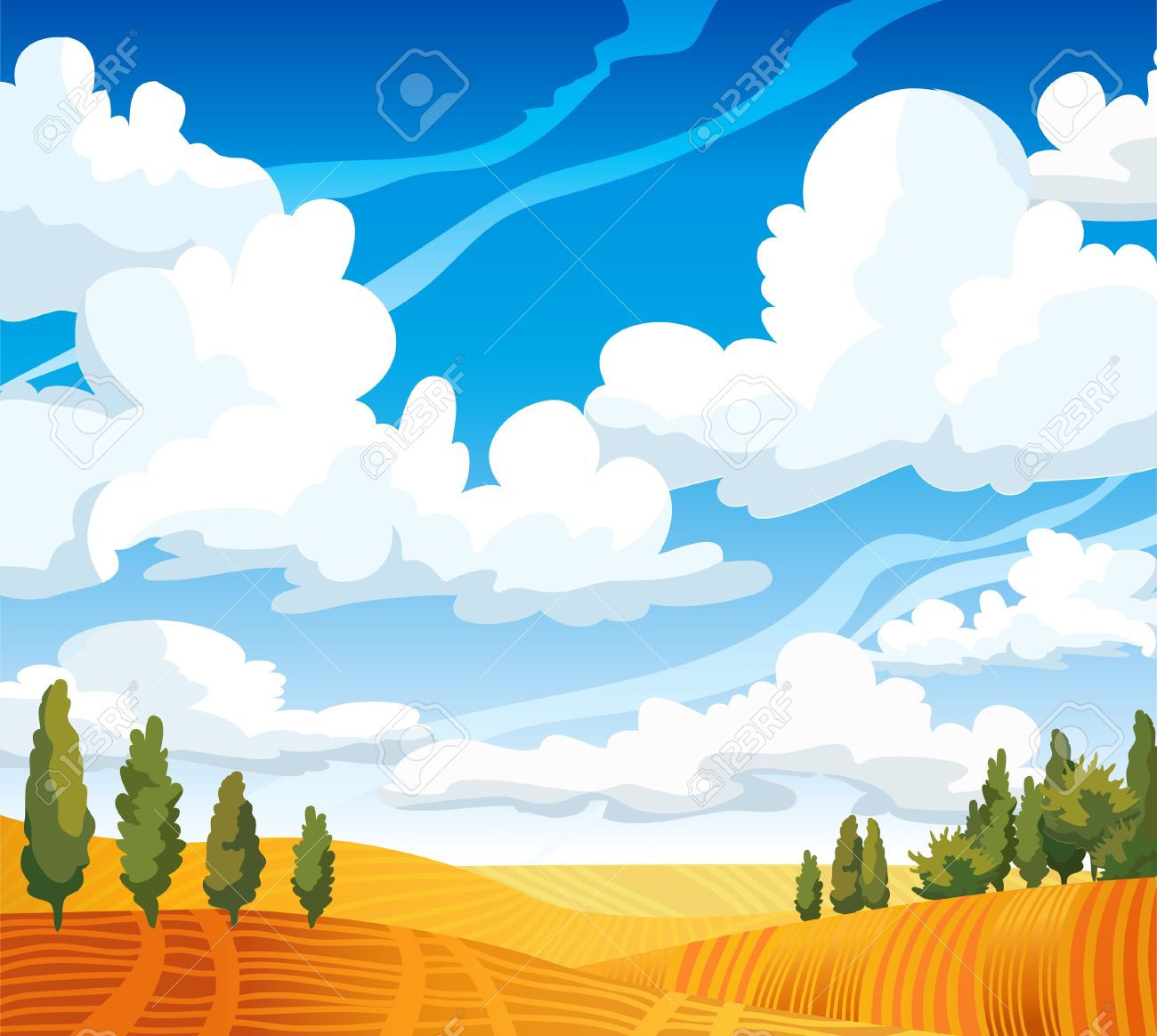 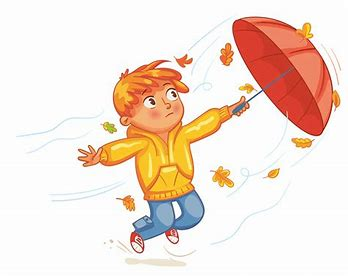 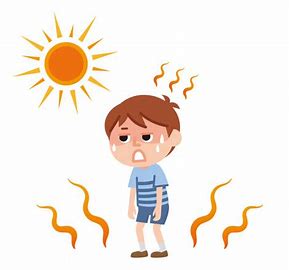 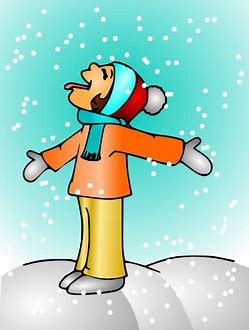 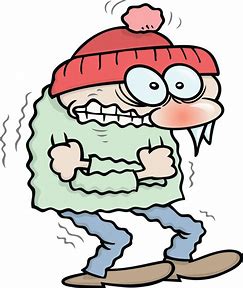 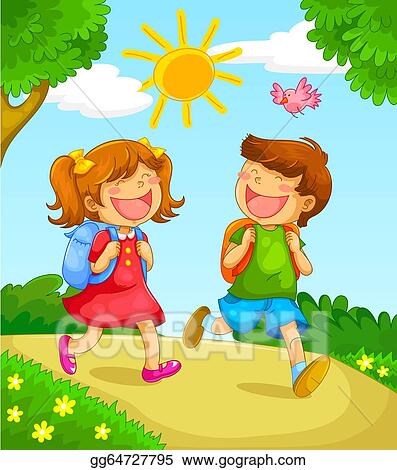 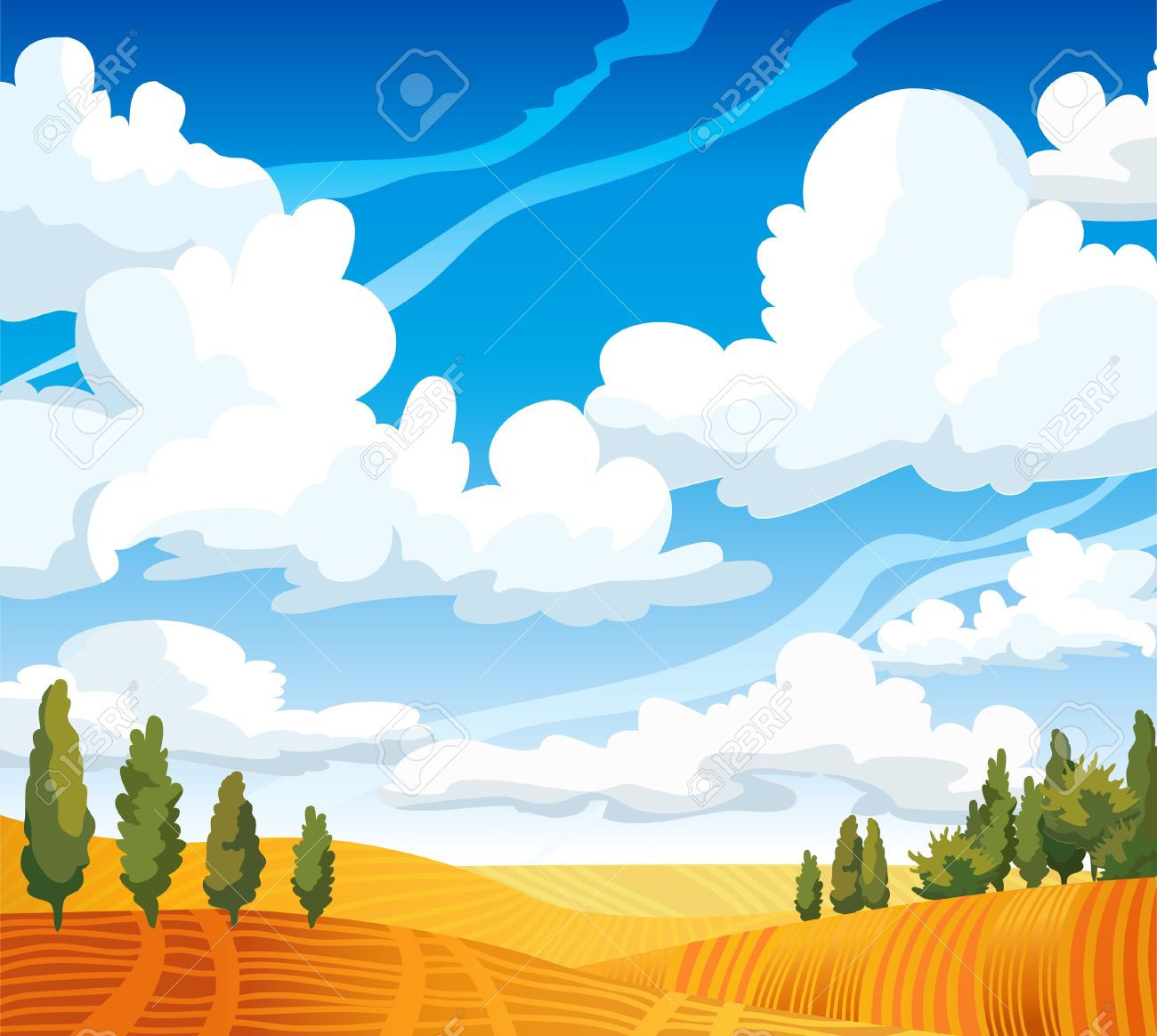 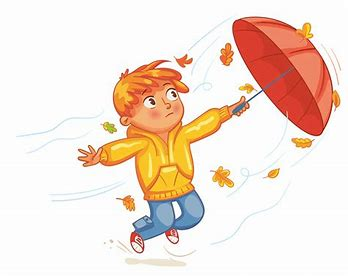 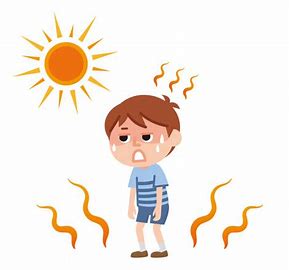 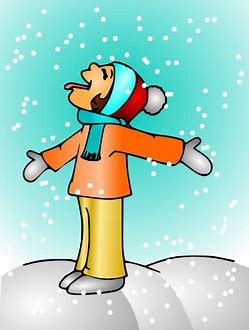 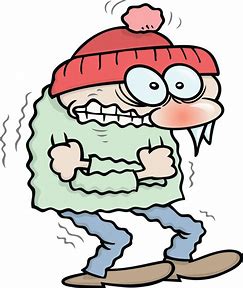 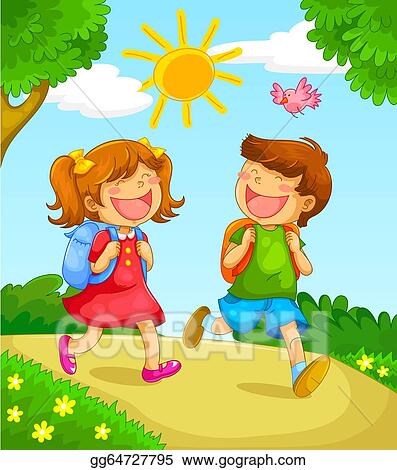 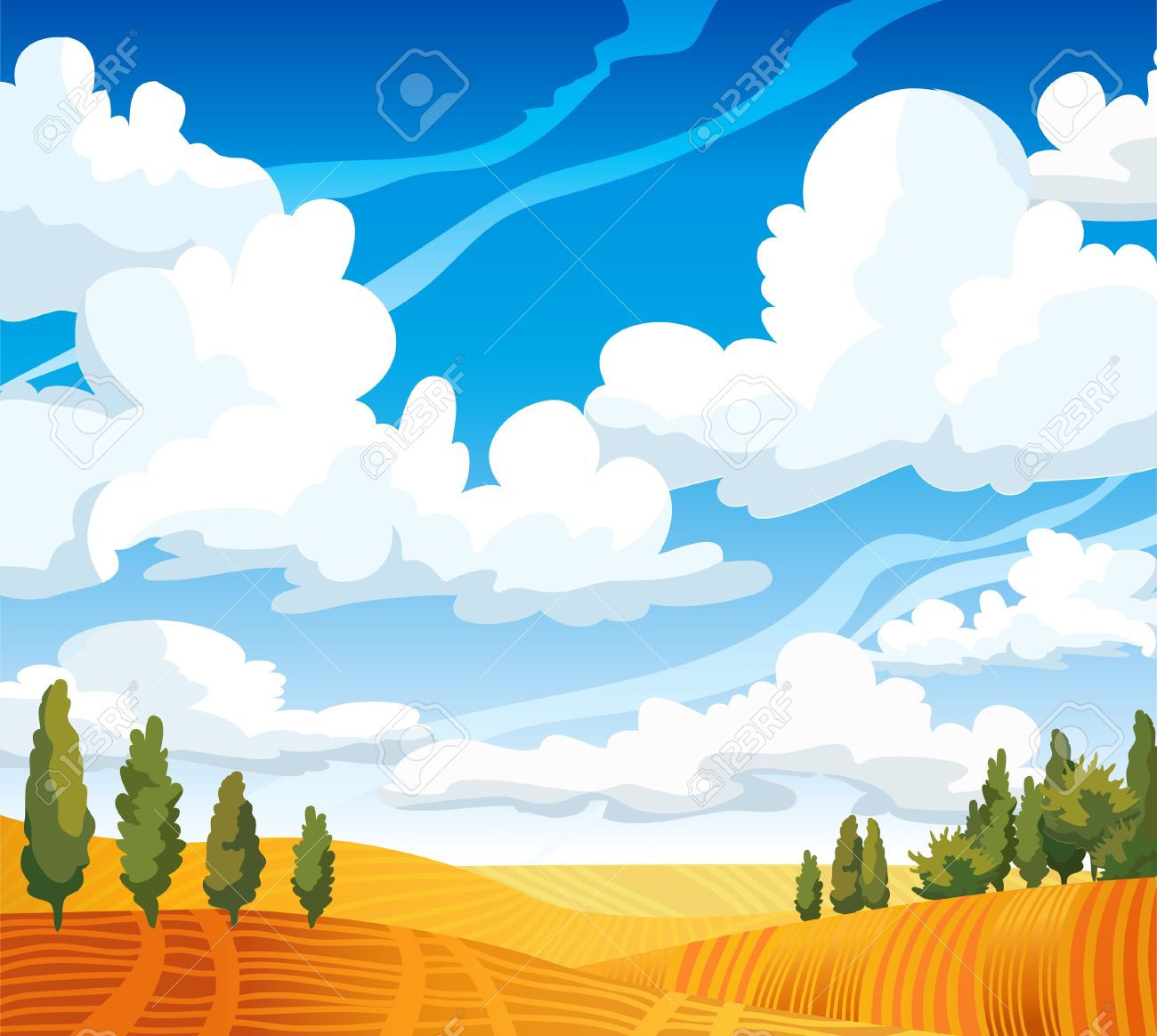 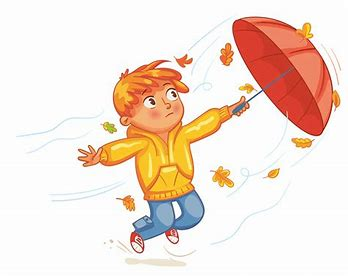 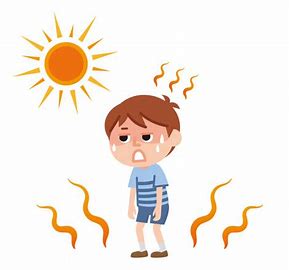 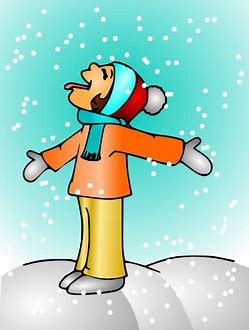 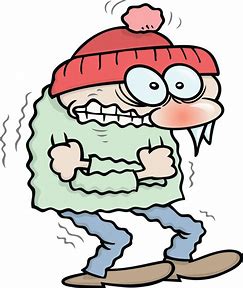 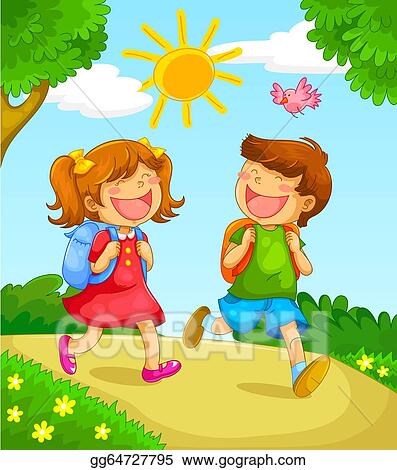 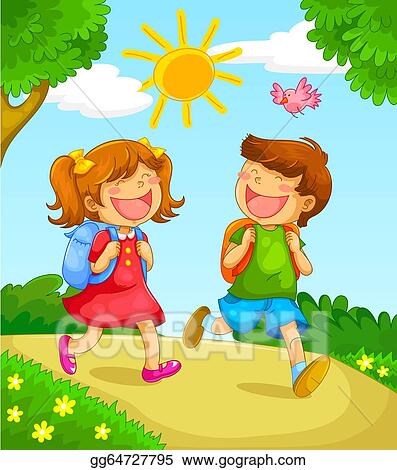 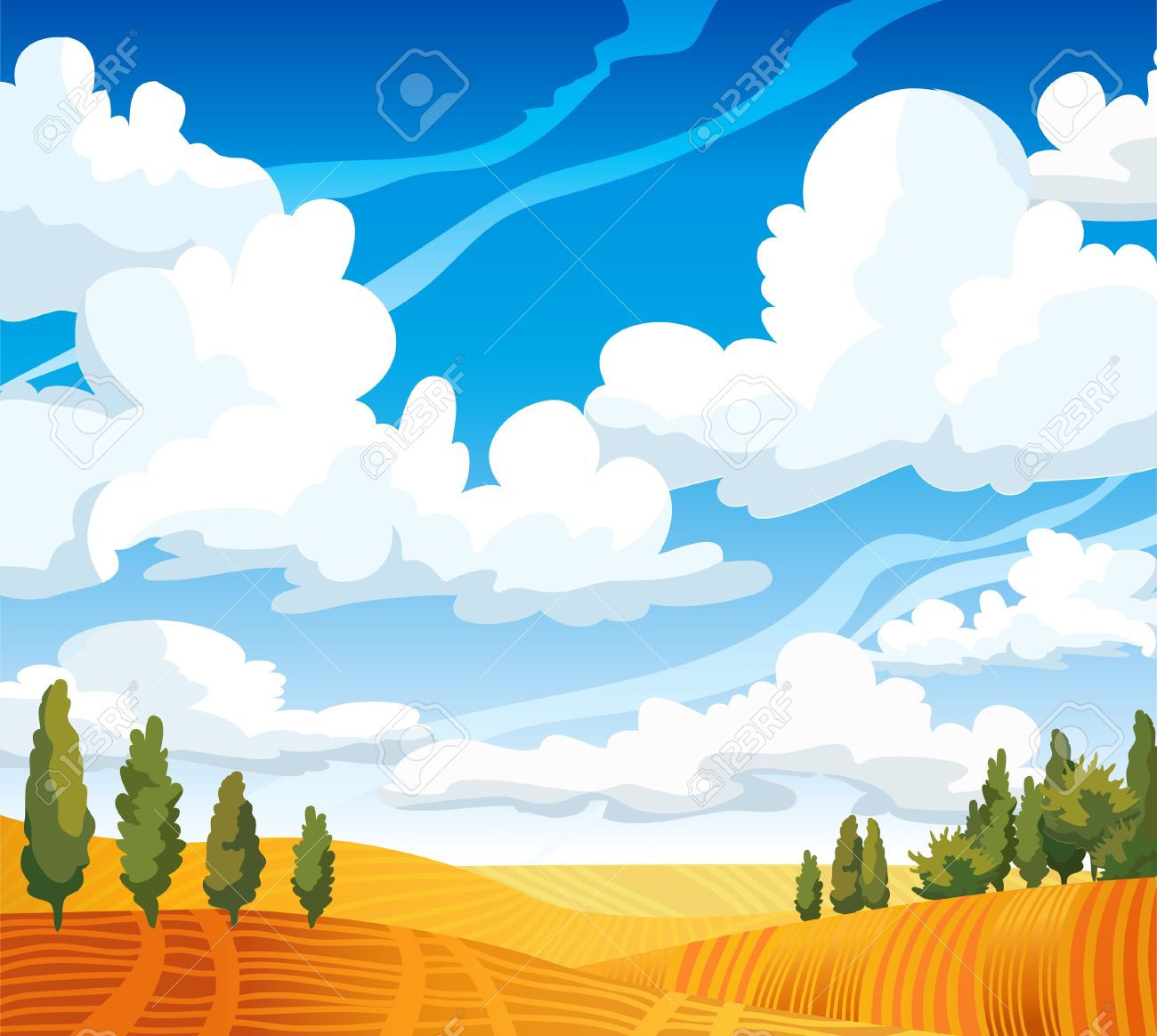 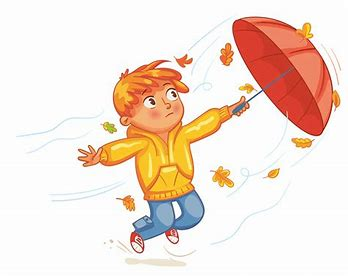 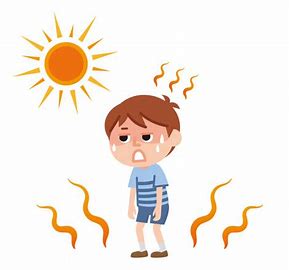 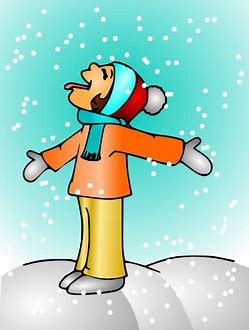 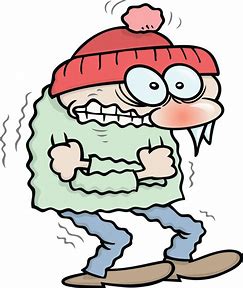 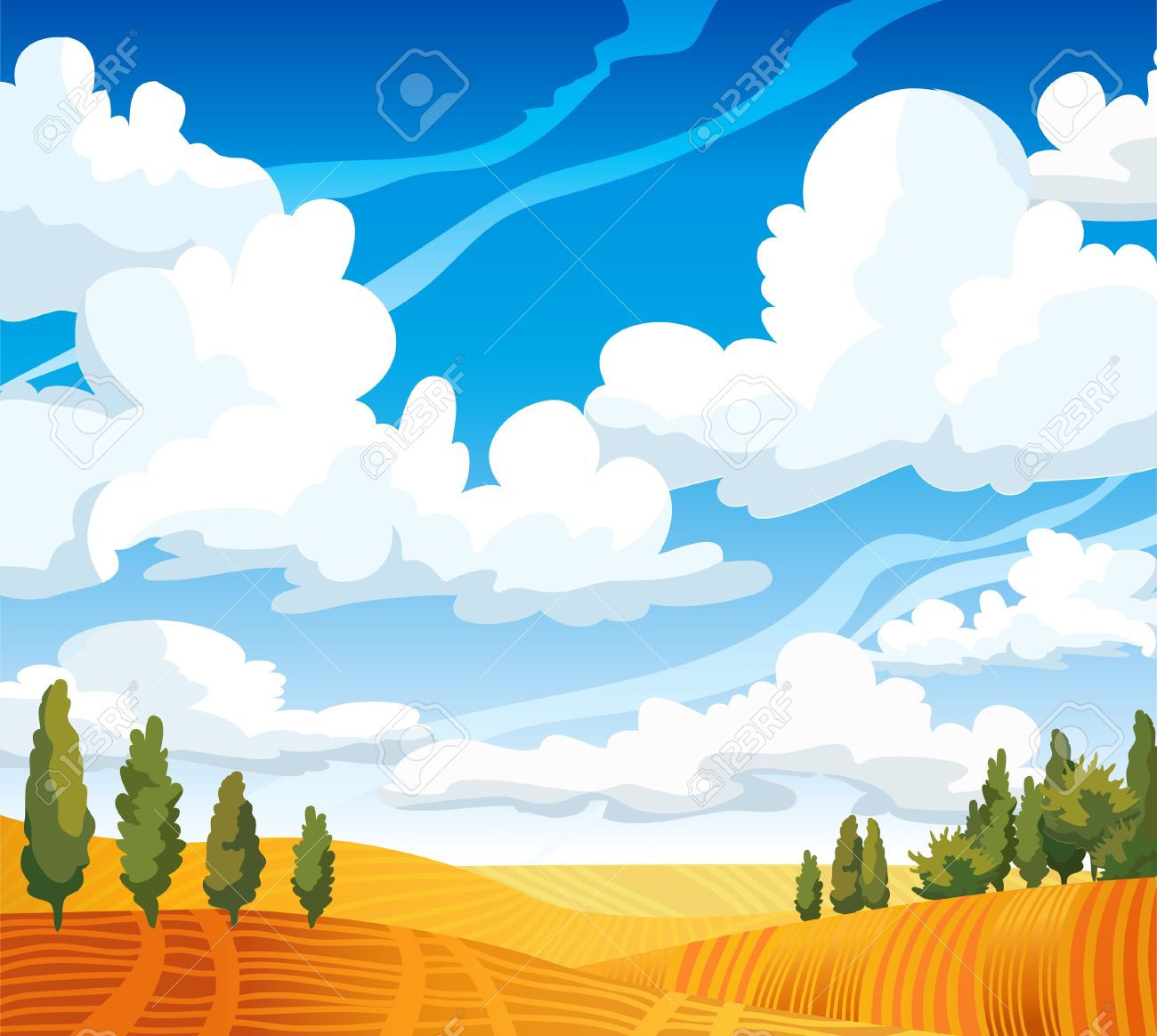 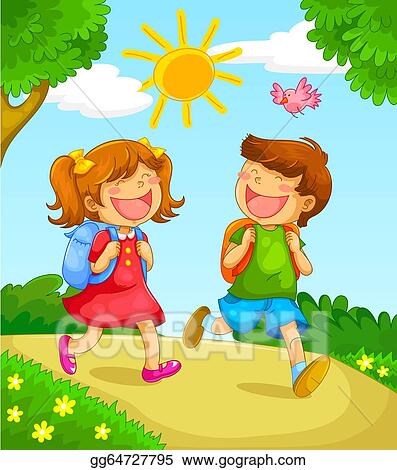 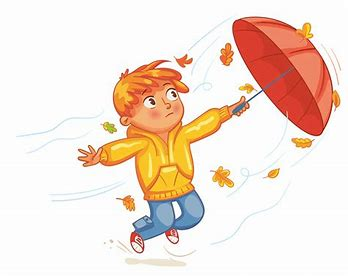 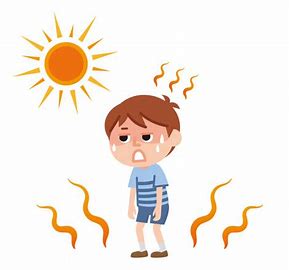 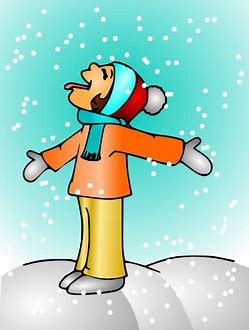 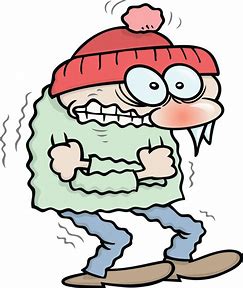 Τί καιρό κάνει σήμερα;
Τί καιρό κάνει σήμερα;
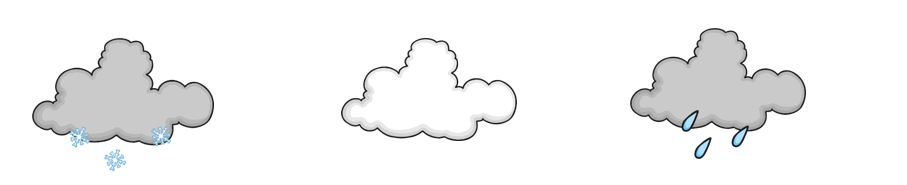 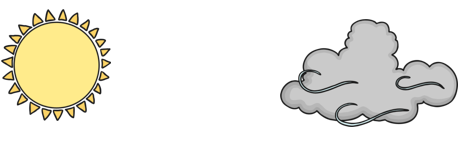 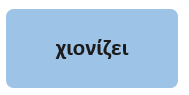 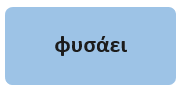 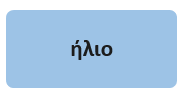 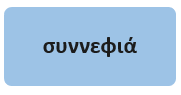 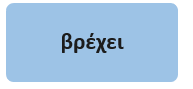 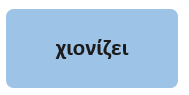 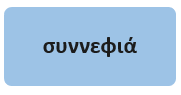 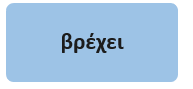 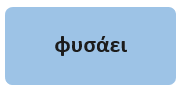 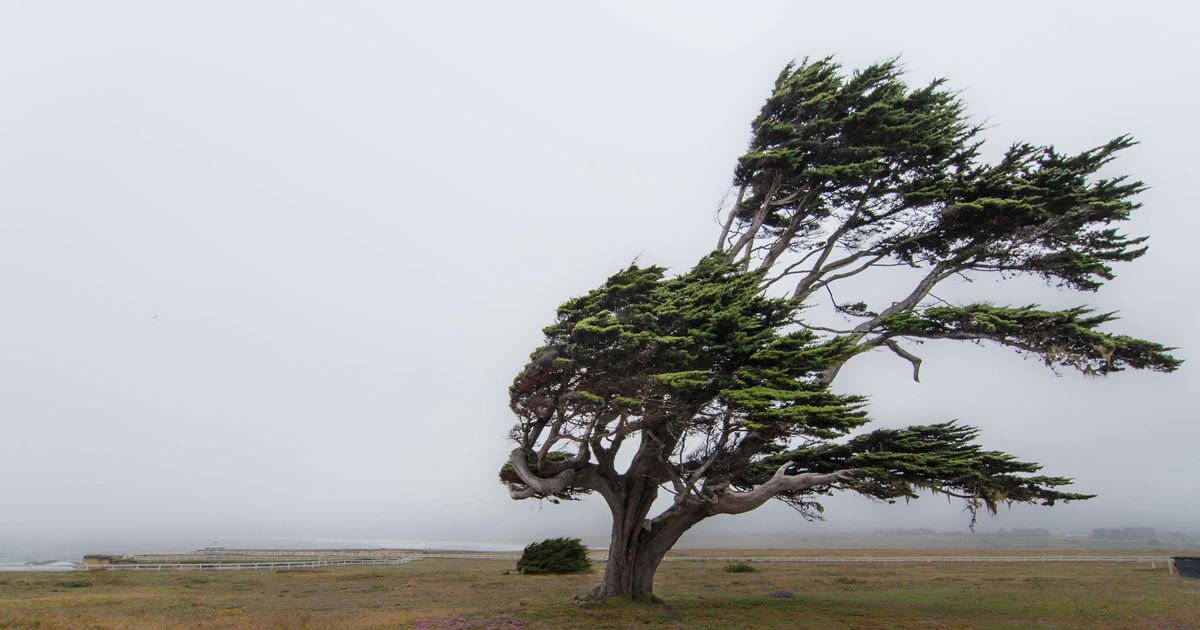 Παιχνίδι  Αναγραμματισμού
WordWall
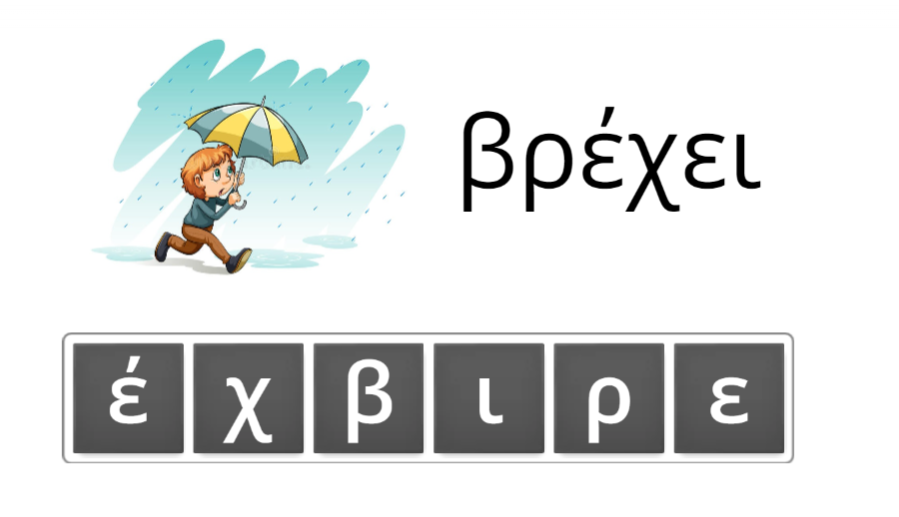 Άνοιξε το σύνδεσμο για να ενεργοποιηθεί το παιχνίδι στο WordWall.
https://wordwall.net/resource/10318539/%CE%BA%CE%B1%CE%B9%CF%81%CE%BF%CF%82